Cryptography 101
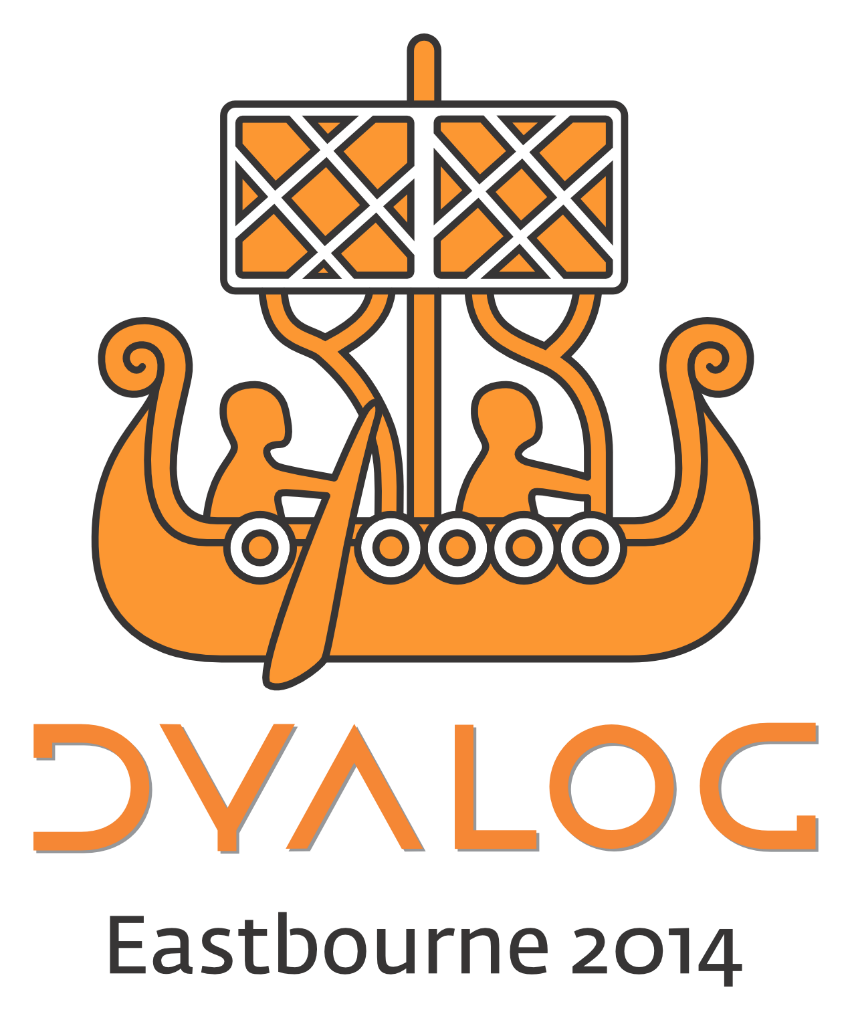 Cryptography: Goals
Manage WHO can view data   (Secrecy)
Make sure data is unmodified (Authentication/data integrity)
Know the origin of the data(Non-Repudiation)
Dramatis Personæ
Alice & Bob 
Are two persons who want to communicate without anybody else knows the content 
Eve 
Eavesdropper, normally a passive person that will try to listen in on Alice and Bob (perhaps an ex-girlfriend or wife)
Oscar 
Opponent, an active person that will try to send messages in the name of Bob or Alice, or modify messages in transit
[Speaker Notes: Standard persons as crypto samples]
What is in our toolbox?
Hash functions
Symmetric encryption
Asymmetric encryption
Hash Functions
A cryptographic hash function takes
as input a binary string of arbitrary
length and returns a binary string
of a fixed length. Hash functions
which satisfy some security proper-
ties are very important in cryptog-
raphy and are widely used in cryp-
tographic applications such as dig-
ital signatures, public-key encryp-
tion systems, password protection
schemes, and conventional message
authentication. Some of these ap-
plications are shown in the follow-
ing chapters.
Let H : {0, 1} ! {0, 1}n denote a
hash function which returns a string
of length n, see Figure 6.1.
H
0101...010111001
H : {0, 1}*   {0, 1}n

Oscar cannot “tweak” the text and have same hash.
Oscar cannot find two texts with same hash.
Hash Algorithms: MD2,MD4,MD5 WhirlPool,SHA1,SHA256
[Speaker Notes: Generates a number that identifies a text.
MD2,MD4,MD5 WhirlPool,SHA1,SHA256]
Keyed Hash Functions
A cryptographic hash function takes
as input a binary string of arbitrary
length and returns a binary string
of a fixed length. Hash functions
which satisfy some security proper-
ties are very important in cryptog-
raphy and are widely used in cryp-
tographic applications such as dig-
ital signatures, public-key encryp-
tion systems, password protection
schemes, and conventional message
authentication. Some of these ap-
plications are shown in the follow-
ing chapters.
Let H : {0, 1} ! {0, 1}n denote a
hash function which returns a string
of length n, see Figure 6.1.
H
0101...010111001
Key
MAC :{0,1} k  x  {0, 1}*   {0, 1}n
Message Authentication Code
[Speaker Notes: Same as HASH just called HMAC]
Symmetric encryption
Both Alice and Bob use the same keyfor encryption and decryption

Example of Cipher Algorithms:
DES, 3-DES, BlowFish, RC2,
 RC4, AES and Cameillia
[Speaker Notes: Examples on Cipher algorithm DES 3-DES BlowFish RC2 RC4 AIS Cameillia]
Asymmetric encryption
Alice and Bob each have a Key Pair:
A Public key and a Private Key

Each Key Pair is constructed so that data encrypted with either key can be decrypted with the other.
[Speaker Notes: But not with the same key (cannot encypt with public and decrypt with public)]
Asymmetric encryption
Public keys are published for all to see, private keys kept secret, thus:
If Alice encrypts with her private key, anyone can decrypt the message
If Alice encrypts with Bobs public key, only Bob can decrypt the messages with his private key
Examples: RSA, DSA and EC elliptic curves.
[Speaker Notes: RSA,DSA and eliptic curves.]
Symmetric vs Asymmetric
Fast
Speed
Slow
# of Keys
Many {.5×⍵×⍵-1}
2 per person {2×⍵}
Easy Public key
Key Distribution
Needs secure communication
[Speaker Notes: Less than 4 friends fewer symmetric keys.]
Authentication: Symmetric
Alice creates MAC
MAC ← AuthSym(SymKeyAlice&Bob, Data)

Bob verifies MAC
MAC ≡ AuthSym(SymKeyAlice&Bob, Data)
[Speaker Notes: Alice send mac and data 
Only Alice and Bob can verify authentity
Eve cannot be sure of data]
Authentication: Asymmetric
Alice creates Signature
sig←Encrypt(PrivKeyAlice,Hash(data))

Bob verifies Signature
Decrypt(PubKeyAlice,sig) ≡ Hash(data)

Also non-repudiation
[Speaker Notes: Bob know he have got the message from Alice and can verify that it is unchanged, but so can Eve.
Oscar cannot send messages in Alices name]
Secrecy: Symmetric
Alice Encrypts
CipherText ← Encrypt(SymKeyAlice&Bob,PlainText)

Bob Decrypts
PlainText ← Decrypt(SymKeyAlice&Bob,CipherText)
Secrecy: Asymmetric
Alice Encrypts
CipherText ← Encrypt(PubKeyBob,PlainText)

Bob Decrypts
PlainText ← Decrypt(PrivKeyBob,CipherText)
[Speaker Notes: Too Slow
Worn keys
Oscar could send a message to Bob in the same way, Bob can not know the sender.]
Better Secrecy: Asymmetric
Alice Encrypts
SymKey←Random
CipherText ←Encrypt(SymKey,PlainText)
EncSymKey←Encrypt(PubKeyBob,SymKey)

Bob Decrypts
SymKey←Decrypt(PrivKeyBob,EncSymKey)
PlainText←Decrypt(SymKey,CipherText)
[Speaker Notes: Alice sends EncSymKey and ciphertext]
Even Better Secrecy
Alice Encrypts
SymKey←Random
EncSymKey←Encrypt(PubKeyBob,SymKey) 
CipherText ←Encrypt(SymKey,PlainText)
sig←Encrypt(PrivKeyAlice,Hash(PlainText))

Bob Decrypts
SymKey←Decrypt(PrivKeyBob,EncSymKey)
PlainText←Decrypt(SymKey,CipherText)
Decrypt(PubKeyAlice,sig)=Hash(PlainText)
[Speaker Notes: Alice sends EncSymKey ,ciphertext Signature]
Key Problem
How do we keep our keys safe?

Windows Certificate Store
PKCS#11 smartcard
From APL: in a PKCS#8

PKCS => Public-Key Cryptographics Standard
[Speaker Notes: Dyalog Crypto lib]
Dyalog Cryptographic Library
The DCL is a DLL/so and a set of cover-functions
Provides access to a large set of hashing and encryption functions
Provides tools for dealing with ”certificates” containing keys
Cross-platform (but cross Unicode/Classic is problematic due to translation issues)
Certificate Stores
Store certificates and keep private keys secret.
But:
Limits on available algorithms
Mimited tools for Dyalog
Microsoft.Net
Some Conga support
Samples
OO example: Keyed Component file

   kf←⎕New KeyedFile ('D:\download\Keyed')
   kf['Products'  'Sales']←'Many' 'None'
   kf[⊂'Products']
 Many
[Speaker Notes: Beskrive eksemple]
Samples
OO example: Keyed Component file

Extended to handle encrypted and compressed components.
[Speaker Notes: Beskrive eksemple]
Encrypted Component file
Based on the Keyed Component Class
We need to add:

User information
Access information
User Information
User Id		
Public Key	
Salt			
Repetitions
Initial Vector 
Encrypted Private Key
[Speaker Notes: Salt Repetitions and Initialvector are used in combination with a password, to derive a Symmetric key]
Access Information
User Id
Key
EncryptUserPubKey(	SymKey +
	Initial Vector +
	Hash )
[Speaker Notes: Many symmetric encryption algorithms requires both a key and a InitialVector. Can be considered as an extension to the SymKey]
Add New User
∇ AddUser(user para);.....
  (PrivKey PubKey)←GenerateAsymKeys AsymKeyPairSize
  Salt←Random SaltSize 
  iv←Random CipherBlockSize
  rep←PBKDF2Repetitions
  DerivedKey←DeriveKey para Salt rep CipherKeySize
  EncPrivKey←PrivKey EncryptSym DerivedKey iv
  users⍪←user PubKey Salt rep iv EncPrivKey
∇
Append Component
∇ data←apl NewComp key;...
  (type plain)←Compress Serialize apl
  symkey←Random CipherKeySize
  iv←Random CipherBlockSize
  digest←Hash plain
  uix←FindUser cuser
  cipher←plain EncryptSym symkey iv
  pubkey←⊃users[uix;2]
  encaccesskey←(symkey,iv,digest)EncryptASym pubkey
  access⍪←cuser key encaccesskey
  data←type cipher
∇
Read a Component
∇ apl←data DecryptComp key;...
  (type cipher)←data
  (secret iv digest)←GetAccess cuser key cpara
  plain←cipher DecryptSym secret iv
  apl←Deserialize Decompress type plain
∇
Get Access
∇ r←GetAccess(user key para);...
  uix←FindUser user
  ('User ',user,' not found')⎕SIGNAL(0>uix)/11
  aix←FindAccess user key
  ('User ',user,' has no access to ',key)⎕SIGNAL(0>aix)/11
  (user Pubkey Salt rep iv EncPrivKey)←users[uix;]

  derivedkey←DeriveKey para Salt rep CipherKeySize
  privkey←EncPrivKey DecryptSym derivedkey iv
  accessinfo←⊃access[aix;3]
  r←SplitAccesskey(accessinfo)DecryptASym privkey
∇
Replace Component
∇ data←apl ReplaceComp key;...
  (type plain)←Compress Serialize apl
  (secret iv digest)←GetAccess cuser key cpara
  cipher←plain EncryptSym secret iv
  data←type cipher
∇
Give Access to another user
∇ accesskey GiveAccessTo(user key);...
  uix←FindUser user
  ('User ',user,' not found')⎕SIGNAL(0>uix)/11
  aix←FindAccess user key
  ('User ',user,' has access to ',key)⎕SIGNAL(0<aix)/11
encaccesskey←((⊃,/accesskey))EncryptASym⊃users[uix;2]
  access⍪←user key encaccesskey
∇
On your own
Without experience and deep knowledge, it is difficult to evaluate the security of any mechanism: 
Use established standards!
Futher infomation
RFC for Public Key Cryptography Standard (PKCS#)
The Handbook of Applied Cryptograhy
Dyalog Cryptographic Library